DDBM
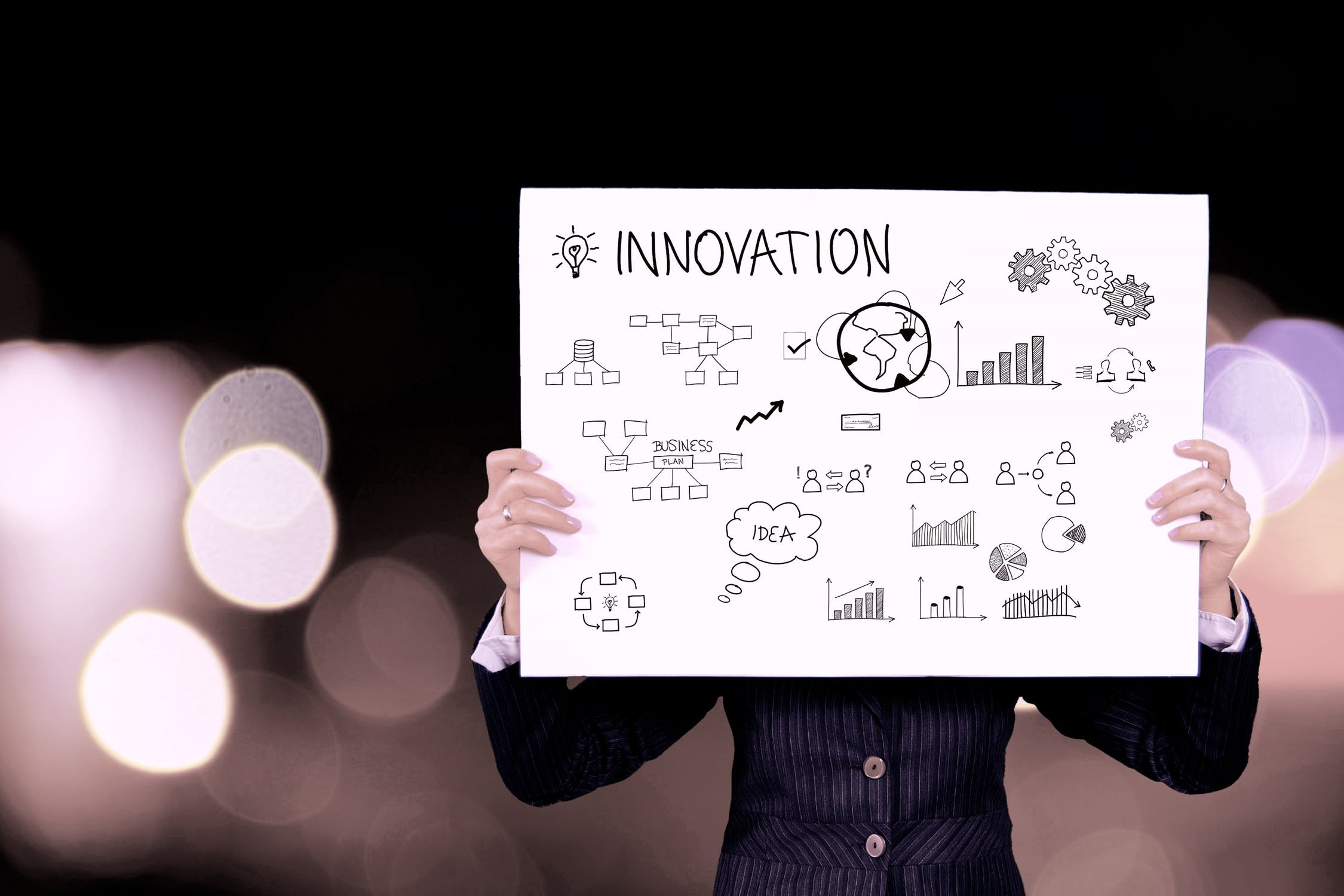 A CANVAS-BASED METHOD 
to create business value with data and AI
Project Id card
Date : 	   _________________________________
Company Name: 	__________________________________


Number or name of your group:  	__________________________________


Team members:


	__________________________________________________


__________________________________________________


__________________________________________________


__________________________________________________


__________________________________________________


__________________________________________________
What business function does your team represent?
Nom de groupe:   _______________________________
Design office / innovation
Marketing
Facility management
Production
Sales
Digital services
Finance
HR
IT department
Board of directors
Legal
Customer management
The value of the DDBM method
Group name:   _______________________________
Today, the strategic challenges of companies are very often linked to digital transformation. Examples:

Overcome high logistics costs by better tracing/organizing supplies

Produce better quality, at lower cost, and with less waste

Develop innovative, practical, "smart" and useful products thanks to data analysis and AI

Changing your business model: from a sales model to a platform subscription model

Improve compliance and communication with better traceability/governance of information and product flows

Renew interfaces and distribution channels so that your products and services are accessible to your users as easily and widely as possible, on all channels

Better control of budgets and of the efficiency of your support activities (marketing, finance, HR, etc.) thanks to automation better reporting

Improve your customer prospecting and conversions to grow your business
The DDBM method deployed in the following slides is an action guide to identify these challenges and respond to them by putting data and AI into action.
First, key step
Group name:   _______________________________
We'll start by naming the company's strategic goals.

A company typically has many hot issues.

But doing strategy is... knowing how to choose the key priority. In the next slide, identify the critical issue for the company over the next 3 to 5 years.
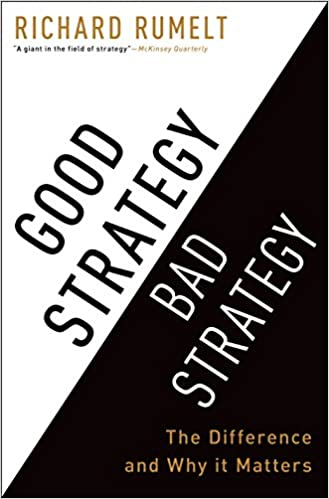 If you were to read only one strategy book
Designed by: ________________________________________
Canvas #01Strategic objectives
Date: 	   __________________________________________
What is a"Strategic objective"?

It is a weakness or threat that jeopardizes the viability of the company in the medium term. The objective is to fix it.

Or it is an advantage to be acquired, or an opportunity to be seized, that would allow the company to ensure its development. The objective is to turn this potentiality into reality.
“In 5 years time, we must be the leader of ………………..………………….

“By providing …………………………….…..…. to ………………..………...

Which translates into these 3 strategic objectives:
#1 …………………………….…..……………………………….…..…

#2 …………………………….…..……………………………….…..…

#3 …………………………….…..……………………………….…..…
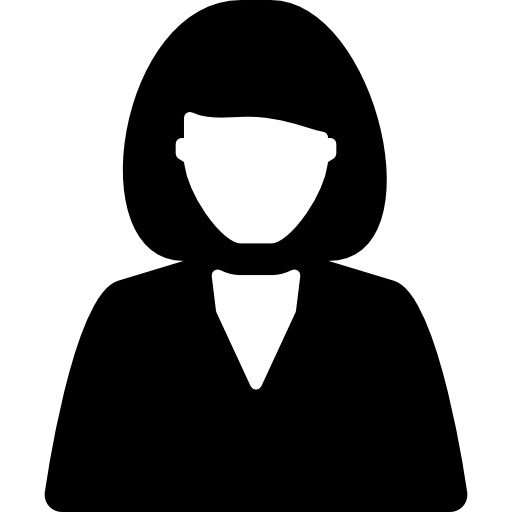 Or, in your own words:

…………………………….…..……………………………….…..…

…………………………….…..……………………………….…..…

…………………………….…..……………………………….…..…
Copyright © 2017-2023, Guillaume Lecuyer et Clement Levallois. DDBM is for you to use without restriction in modeling your own or other people's businesses. License CC BY-SA 4.0 Deed
A project… for whom?
We can now reflect on how best to address this strategic challenge.

A strategic challenge is often so "gigantic" that it cannot be solved with "one project". The response must be broken down into sub-projects. This set of sub-projects will contribute to achieving and meeting the challenge.

How do you define and identify one of these sub-projects? We propose the following method:

Let's identify the stakeholders impacted by this strategic challenge, and the project will then be the solution that addresses their needs. 

Examples:

If our strategic challenge is to reduce logistics costs, then the stakeholder could be the team managing the logistics.

If our strategic challenge is to achieve a better quality of service, then the stakeholder can be a customer segment, or account managers, or distributors
Copyright © 2017-2023, Guillaume Lecuyer et Clement Levallois. DDBM is for you to use without restriction in modeling your own or other people's businesses. License CC BY-SA 4.0 Deed
Designed by: ________________________________________
Canvas #02
Identifying the target (pick just one)
Date: 	   __________________________________________
Name of the target department / user / segment: 

_________________________________________________
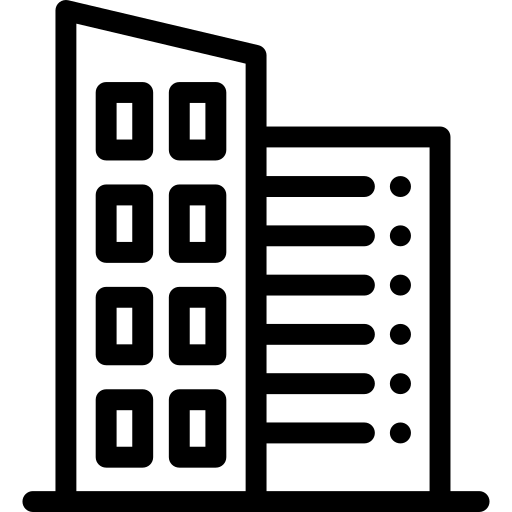 Headquarters / Corporate / Support functions
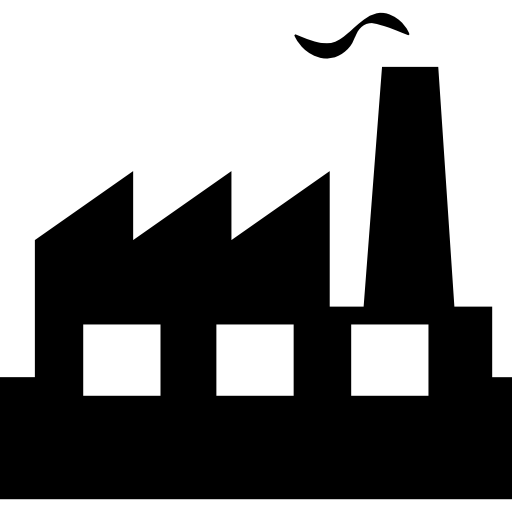 Name of the target department / user / segment: 

_________________________________________________
Production
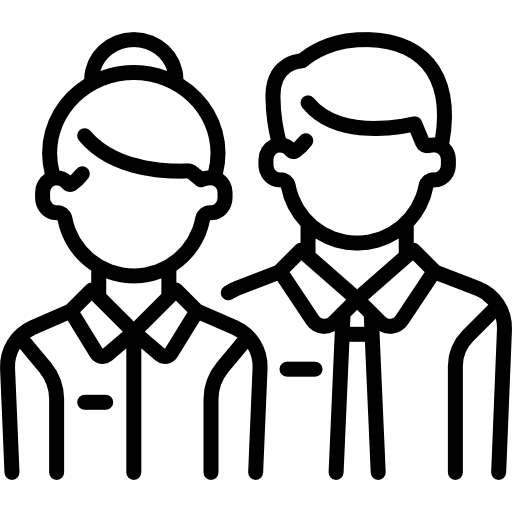 Name of the target department / user / segment:
Customers / users
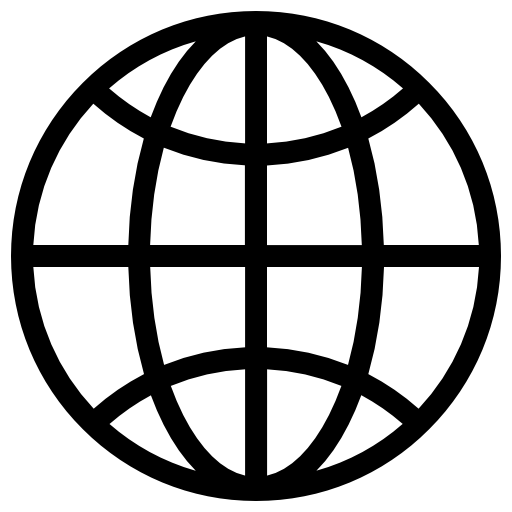 Name of the target department / user / segment: 

_________________________________________________
New markets
Copyright © 2017-2023, Guillaume Lecuyer et Clement Levallois. DDBM is for you to use without restriction in modeling your own or other people's businesses. License CC BY-SA 4.0 Deed
Designed by: ________________________________________
Canvas #03.1 (B2C version):
Profiling the target user with an avatar
Date: 	   __________________________________________
Name of the Avatar: _____________________________________
Socio-demographic attributes
Lifestyle
Age: 					 ___
		
Marital status: 	 		________________

Number of kids: 			 ___

Occupation: 			 ________________

Monthly income:	 		________________

Country & city of residence:	 _______________

Highest degree: high school / univ / other: __________________
Level of fitness: 	weak / average / fit / competitive	
	 
Social life: 	none / occasional / regular / party animal

Societal involvement: none / occasional / regular / leader
Media and cultural preferences
Preferred extra professional activity: __________________________________________

The social media they visit daily: Facebook / Instagram / Snapchat / LinkedIn / Twitter / Youtube
The last book they read: ______________

Their preferred TV show: _____________

The last movie they went to: ____________
Copyright © 2017-2023, Guillaume Lecuyer et Clement Levallois. DDBM is for you to use without restriction in modeling your own or other people's businesses. License CC BY-SA 4.0 Deed
Designed by: ________________________________________
Canvas #03.2 (B2B version)
Profiling the target user with an avatar
Date: 	   __________________________________________
Name of the avatar:_______________________________________
Socio-demographic attributes
Professional Identity
Age : 			___

Sex:		____________________

Job: 	 		_______________

Country & city of residence: 	_______________

Highest degree: high school / univ / other: __________________

Nb of spoken languages:: ______

Digital skills: weak / average / high
Industry : _____________	
	 
Job Title: ___________

Tenure:: _____________

Title Level : Contributor / Manager / VP / CxO
Professional environment
Which social media are relevant to his/her professional environment: 
Facebook / Instagram / Snapchat / LinkedIn / Twitter / Youtube / other / none
Has access to : a computer / smartphone / tablet / other
Participates in investment decisions : Yes / No
Can incur operational expenses :   Yes / No
Copyright © 2017-2023, Guillaume Lecuyer et Clement Levallois. DDBM is for you to use without restriction in modeling your own or other people's businesses. License CC BY-SA 4.0 Deed
[Speaker Notes: Ce canevas nous permet de décrire l’individu qui corresponde à un segment cible. Un segment cible représente, parmi la population totale de vos utilisateurs finaux, une sous-catégorie relativement homogène et à laquelle vous pouvez adresser une offre spécifique.

Pour Gym Sports, le brief initial nous suggère que notre clientèle à revenus moyens ou élevés est un segment cible prioritaire. Cet avatar décrit donc un individu typique de nos salles de sports correspondant à ce segment: 
il s’agit d’une femme car c’est le genre le plus représenté dans nos salles, et dans le fitness en général.
cette femme appartient à une catégorie socio-professionnelle supérieure.

Sources:
http://www.territoires-marketing.fr/infographie-le-marche-du-fitness/
https://www.xerfi.com/presentationetude/Les-salles-de-sport-et-de-remise-en-forme-a-l-horizon-2020_8SME63]
Designed by: ________________________________________
Canvas #04
User needs analysis
Date: 	   __________________________________________
What resources do they need to perform their task?
What do they try to deliver?
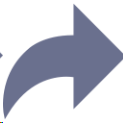 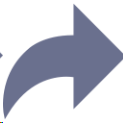 What frustrations do they experience?
What the user is trying to accomplish
The opportunities and limitations that the users face to achieve their goals
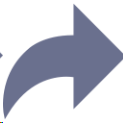 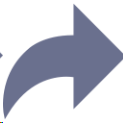 What constraints do they face? (time? budget? distance? legal? etc.)
What KPIs to measure success?
Copyright © 2017-2023, Guillaume Lecuyer et Clement Levallois. DDBM is for you to use without restriction in modeling your own or other people's businesses. License CC BY-SA 4.0 Deed
[Speaker Notes: Ce canevas poursuit la caractérisation fine des utilisateurs auxquels notre projet va s’adresser. Nous avons un avatar (voir canevas précédent):  mais quelles sont ses besoins, frustrations, aspirations, attentes?

La description détaillée de ces “problèmes à résoudre” va orienter notre réflexion sur le type de solutions que nous proposerons.]
Designed by: ________________________________________
Canvas #05
Data Sources
Date: 	   __________________________________________
via objects
about people
Note: you can identify existing data sources or imagine data sources that should be created or collected
on websites / Internet / mobile apps
from the past
(archives, databases)
related to an event
third party data / open data
Copyright © 2017-2023, Guillaume Lecuyer et Clement Levallois. DDBM is for you to use without restriction in modeling your own or other people's businesses. License CC BY-SA 4.0 Deed
Designed by: ________________________________________
Canvas #06
Details of datasets
Date: 	   __________________________________________
Copyright © 2017-2023, Guillaume Lecuyer et Clement Levallois. DDBM is for you to use without restriction in modeling your own or other people's businesses. License CC BY-SA 4.0 Deed
Canevas #07
Amplifiers: interface and delivery
DALL·E 2
- transform existing pictures

- generate pictures / logos / schemas

- assistance to graphic design

- generation of avatars (animated or not)

- generation of full bodied avatars for existing persons, with voice and lip synch

generation of short movie clips
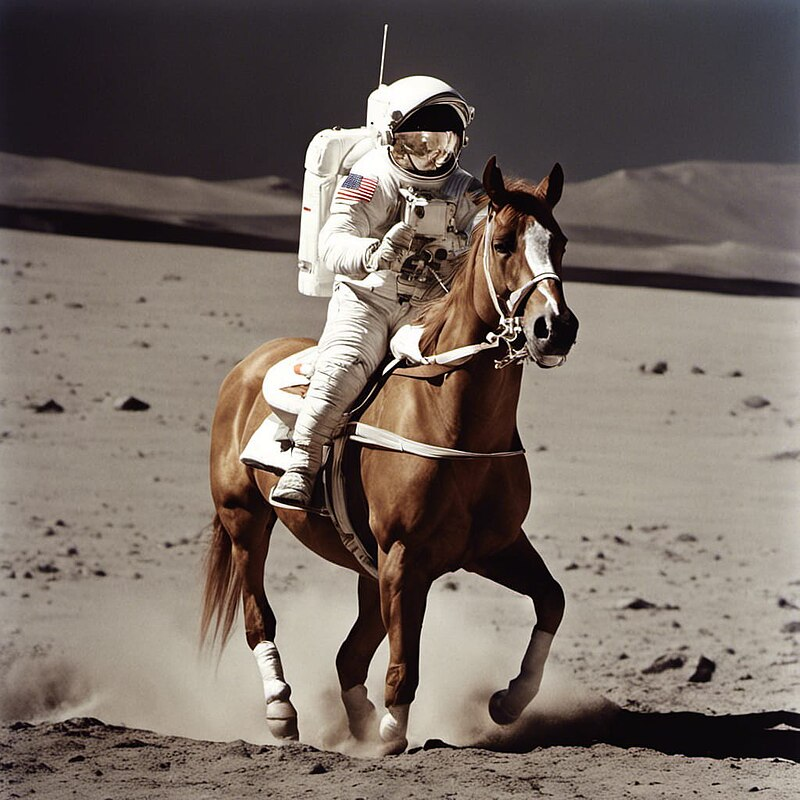 Image Generators
Would an image generator have any relevance to a solution serving your user?
❑
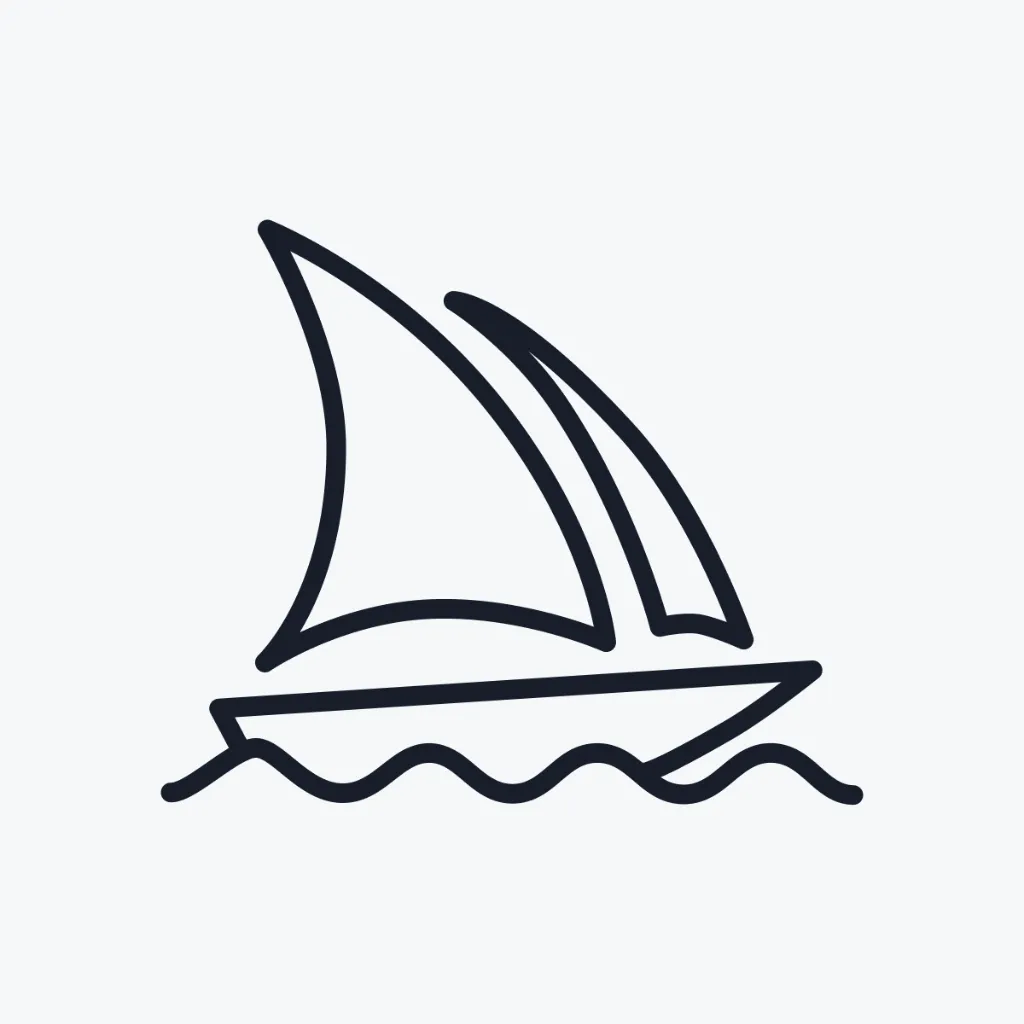 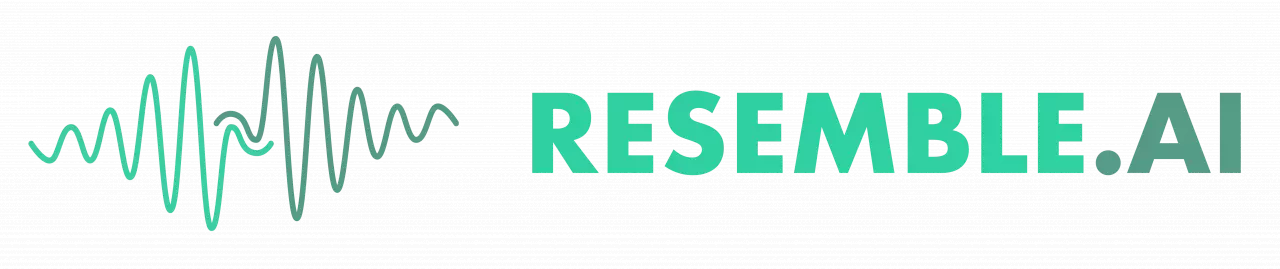 - “text to speech”

- cloning of the voice of an existing person

- music generation according to a preset style etc.

- synch between images and sound
Sound Generators
Would a music, voice or sound generator bring more value to your service?
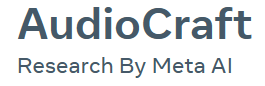 ❑
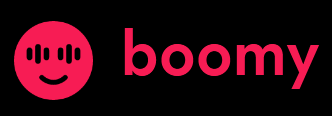 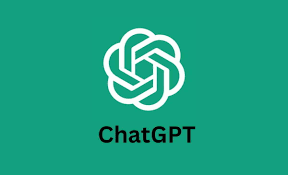 Text Generators
Can your data be used for a "fine tuner" GPT or a similar model?
- chatbot interface

- augmented search engine (‘RAG’)

- text generation (translations, documentation, original texts, etc.)

- quality amplifier: takes a text input and make it “better”
❑
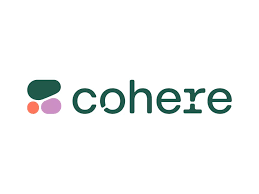 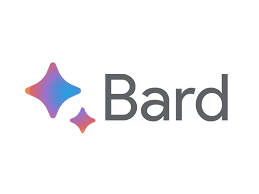 The "chainers"
Could an automation tool create a service by chaining several 'links' or 'sub-elements'?
🦜️🔗 LangChain
❑
Using Zappier, Make or LangChain, or by writing code that will connect the APIs of gen AI services to another
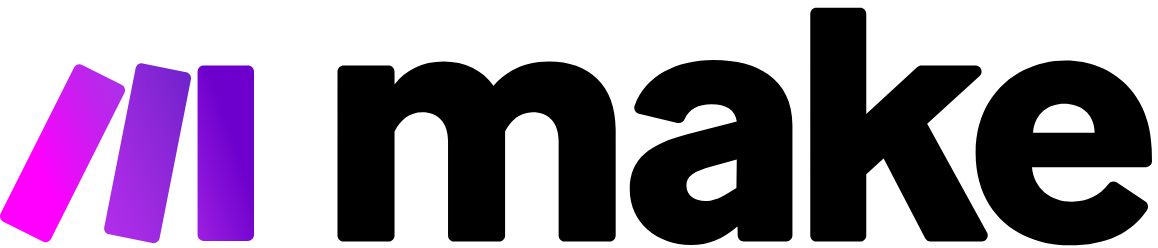 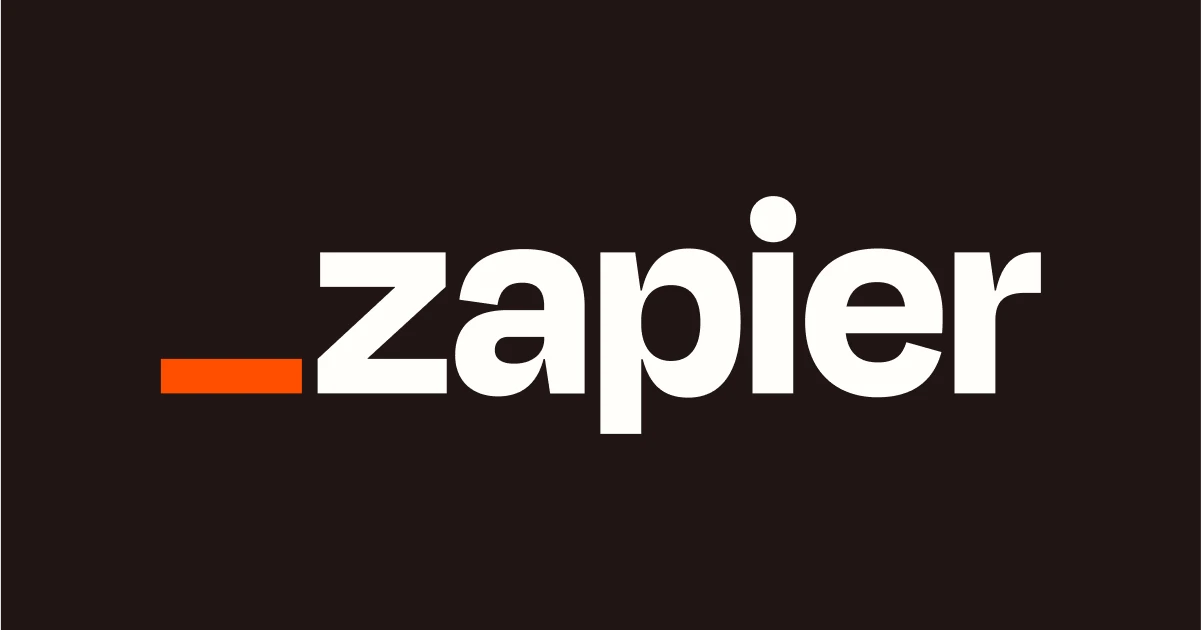 Copyright © 2017-2023, Guillaume Lecuyer et Clement Levallois. DDBM is for you to use without restriction in modeling your own or other people's businesses. License CC BY-SA 4.0 Deed
[Speaker Notes: Ce canevas est l’occasion de faire la liste de toutes les données qui peuvent se prêter à construire une solution venant répondre aux besoins de l’avatar.
Une recherche documentaire - ou sur le terrain! - vous permettra de ne pas négliger des sources importantes de données.

Ici, nous ne prétendons pas que Gym Sports dispose de toutes ces sources de données. Nous imagions les sources de données désirables pour le design d’une solution aux besoins du segment cible.]
Canvas #07
Aid to brainstorming
Designed by: ________________________________________
Date: 	   __________________________________________
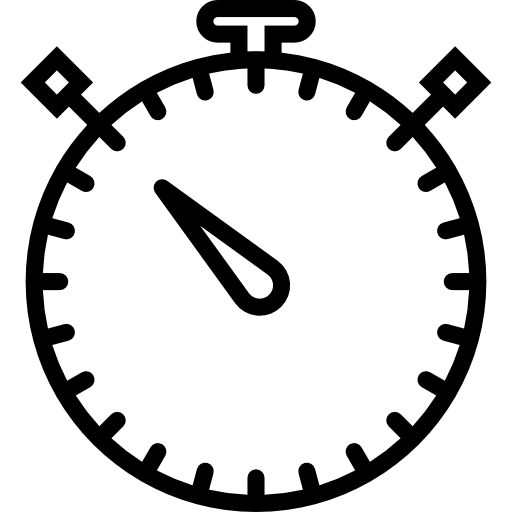 1
(Re)consider your datasets
- Pick the 3 datasets you identified in the previous canvas
- or consider new ones if necessary

- add amplifiers if suitable (see previous slide)
Each cycle lasts 2 minutes max.Turn until you you hit “stop” in step 3.
3
2
How do these datasets contribute to creating a service meeting a need?
Challenge your results and iterate
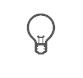 Play the devil’s advocate and be critical about your solution:

- Is it strongly aligned with the strategic objectives of your org?

- Is the user really served by the features you designed?

- stop if the solution stands the challenge!
Think of the 7 roads to value creation!

predict / suggest / curate / enrich / rank / compare / match / segment / classify / generate / synthetize
Copyright © 2017-2023, Guillaume Lecuyer et Clement Levallois. DDBM is for you to use without restriction in modeling your own or other people's businesses. License CC BY-SA 4.0 Deed
Canevas #08.2 - Using  a GPT to design a solution
[Recommended] follow this guide on how to prompt - the essentials”


Open ChatGPT by OpenAI (3.5 ou 4) or Bard by Google

Copy & Paste the specialized prompt available here in the chatbot prompt window. This launches the "Professor Synapse", an effective prompt tool to facilitate the discovery of solutions.
Copy/paste the content from outlines #1 to #7 to describe to the "Synapse Professor" the elements you have.
an example is available as part of the solved case "Gym Sports" (plain text version, version taken directly from ChatGPT). 

Talk to the "Synapse Professor", offering food for thought to move towards a solution, but also asking him to make suggestions.
Copyright © 2017-2023, Guillaume Lecuyer et Clement Levallois. DDBM is for you to use without restriction in modeling your own or other people's businesses. License CC BY-SA 4.0 Deed
[Speaker Notes: Nous sommes prêts à élaborer une solution de création de valeur par la donnée qui:
contribue aux objectifs stratégiques spécifiés dès le premier canevas
présente une solution / apporte de la valeur aux utilisateurs cibles, également décrits dans les canevas précédents.
qui valorise les sources de données existantes / aisément accessibles identifiées précédemment]
Canevas #08
Value map
Créé par :  _________________________________
Date : 	   _________________________________
It helps the user’s acquisition of resources by:
It removes or decreases these constraints for the user:
The solution helps the user perform better on these KPIs:
It helps the user deliver x or y because…
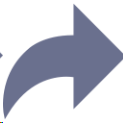 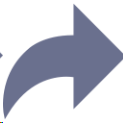 The solution is…
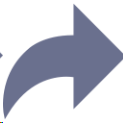 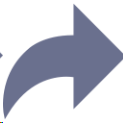 Copyright © 2017-2023, Guillaume Lecuyer et Clement Levallois. DDBM is for you to use without restriction in modeling your own or other people's businesses. License CC BY-SA 4.0 Deed
[Speaker Notes: La solution élaborée au canevas précédent demande à être finement spécifiée. Ce canevas vous aide à identifier les multiples voies par lesquelles votre solution vient apporter apporter de la valeur à l’utilisateur final.

Case du centre : définissez les caractéristiques de votre solution: est-ce une app, un objet, un process, ...
Case en haut à gauche : expliquez en quoi la solution vient aider l’utilisatrice à accomplir / réaliser le service
Case en bas à gauche : les contraintes identifiées dans le canevas #4 doivent trouver ici une forme de solution
Case en haut à droite : en quoi les aspirations de l’utilisatrice sont elles rendues réalisables par votre solution?
Case en bas à droite : définissez des indicateurs objectifs sur lesquels votre utilisateur pourra mesurer ses progrès]
Canvas #09-1
Graphical synthesis
Designed by: ________________________________________
Date: 	   __________________________________________
contributes to
Strategic Objective 2:

___________
contributes to
Strategic Objective 3:

___________
contributes to
Strategic Objective 1:

___________
4
3
2
Network effects / learning effects
1
ROI
For each dimension, rate the strength of your project from 1 to 4
Time to market
Differentiating
Organisation readiness
Copyright © 2017-2023, Guillaume Lecuyer et Clement Levallois. DDBM is for you to use without restriction in modeling your own or other people's businesses. License CC BY-SA 4.0 Deed
Designed by: ________________________________________
Canvas #09-2
Qualitative synthesis
Date: 	   __________________________________________
Copyright © 2017-2023, Guillaume Lecuyer et Clement Levallois. DDBM is for you to use without restriction in modeling your own or other people's businesses. License CC BY-SA 4.0 Deed
Canevas #10.3 - qualitative synthesis
Group name:   _______________________________
Feasibility
Is the solution clearly defined and achievable?
/ 5
Desirability
Is the user properly identified? Its needs are clearly defined? Is the solution a convincing answer to these needs?
/ 5
Viability
Have the company's strategic objectives been clearly stated? Does the project contribute to achieving them?
Communication
/ 5
Did all members of the group participate? Was the presentation (materials and oral performance) professional and of high quality? Has the team won the audience's support?
/ 5
total:        / 20
5: outstanding
0: absent
1: insufficient
2: fragile
3: ok / good
4: strong
Copyright © 2017-2023, Guillaume Lecuyer et Clement Levallois. DDBM is for you to use without restriction in modeling your own or other people's businesses. License CC BY-SA 4.0 Deed